স্বাগতম
পরিচিতি
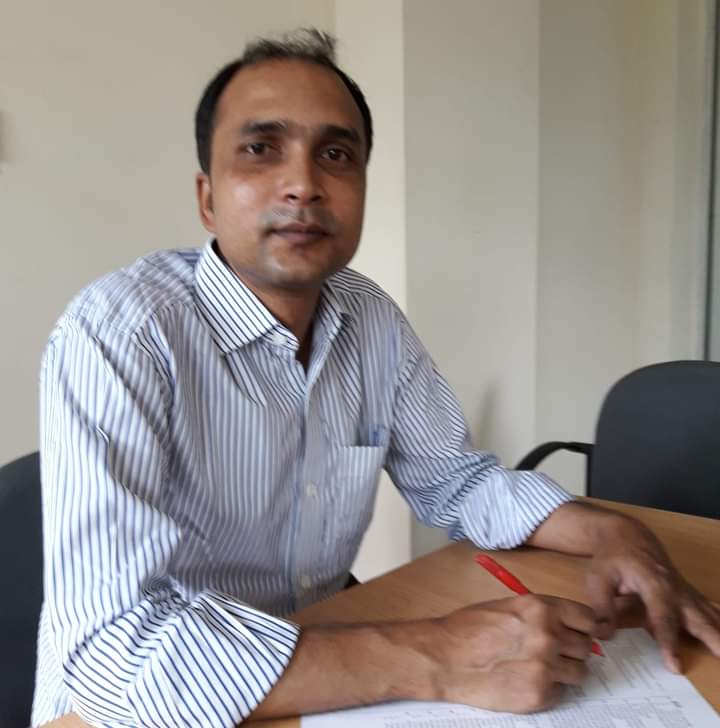 শিক্ষক:
মুহাম্মদ শাকাওয়াত হোসেন
সিনিয়র সহকারি শিক্ষক
তারাগঞ্জ পাইলট বালিকা উচ্চ বিদ্যালয়
নালিতাবাড়ী,শেরপুর।
৯ম শ্রেণী  	   
     বিষয়ঃ ইতিহাস 
       সময়ঃ ৪০ মিনিট
পূর্ব জ্ঞান
মিশরীয়
সভ্যতা
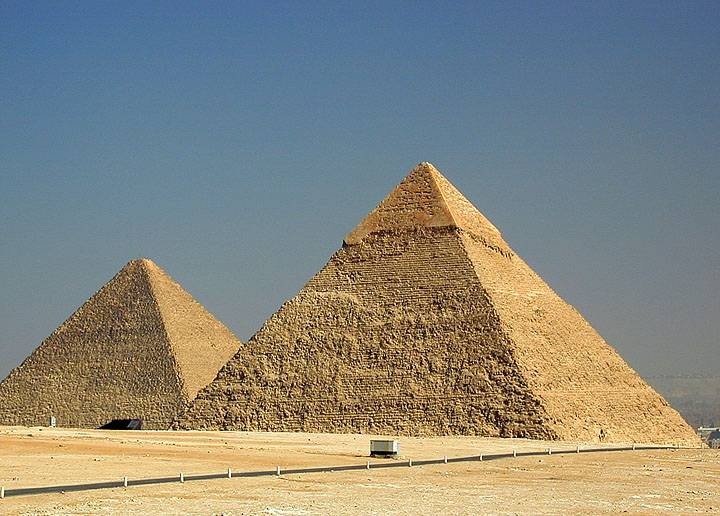 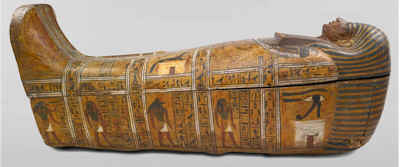 আজকের পাঠ
মিশরীয় সভ্যতা
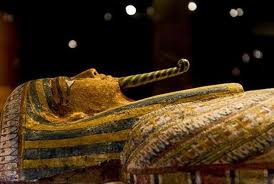 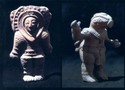 প্রাচীন শিল্পকর্ম
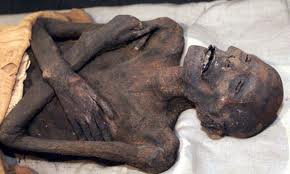 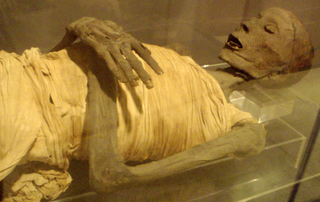 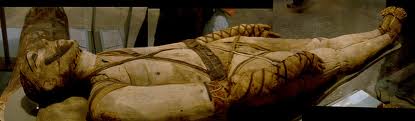 মমি
শিখন ফল
১।    মিশরীয়  সভ্যতা কত খ্রীঃ আবিষ্কৃত হয় তা বলতে পারবে।
           
		২।   সভ্যতার ভৌগলিক অবস্থান বলতে পারবে।
            
		৩।  গুরুত্বপূর্ণ ২টি অবদান  বলতে পারবে।
নীল নদকে কেন্দ্র করে গড়ে উঠেছিল সভ্যতা ।
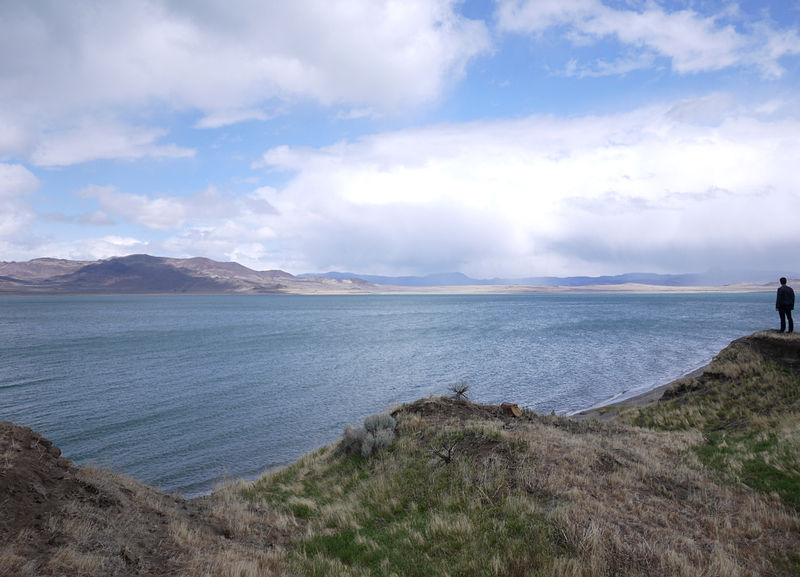 মিশরের ভৌগলিক অবস্থান
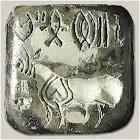 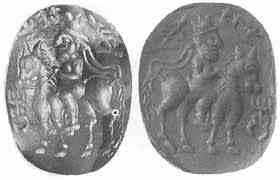 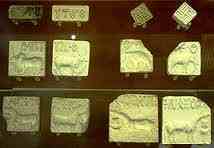 আবিস্কৃত সীল সমুহ।
দলীয় কাজ
উপরের মিশরীয় সভ্যতা সর্ম্পকে ৫টি পয়েন্ট লিখ।
মূল্যায়ন
এ পর্যন্ত কতগুলো পিরামিড আবিস্কৃত হয়েছে, সবচেয়ে বড় পিরামিডের নাম কি,মিশরীয় সভ্যতা কোন নদীর তীরে গড়ে উঠেছিল ।
ধন্যবাদ
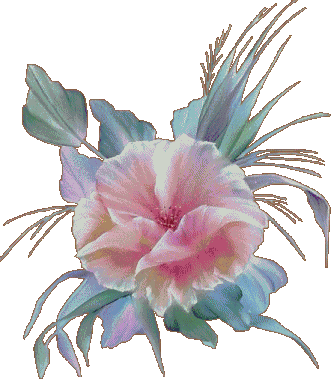